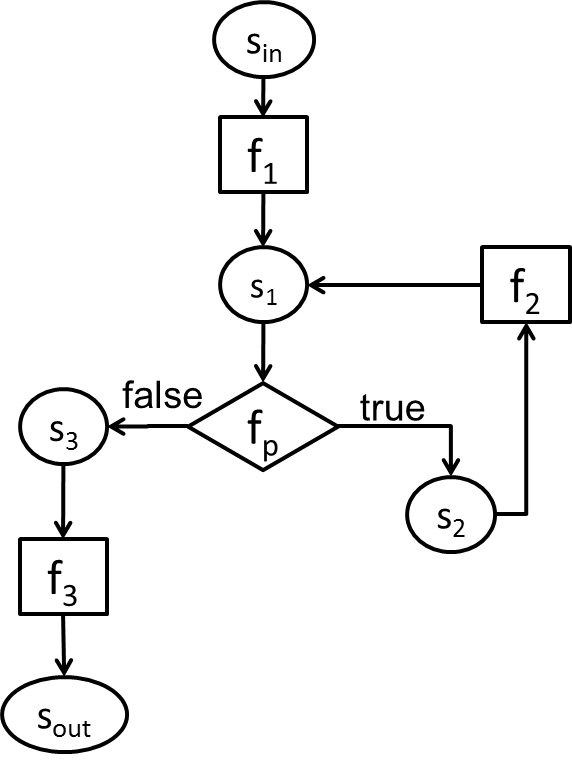 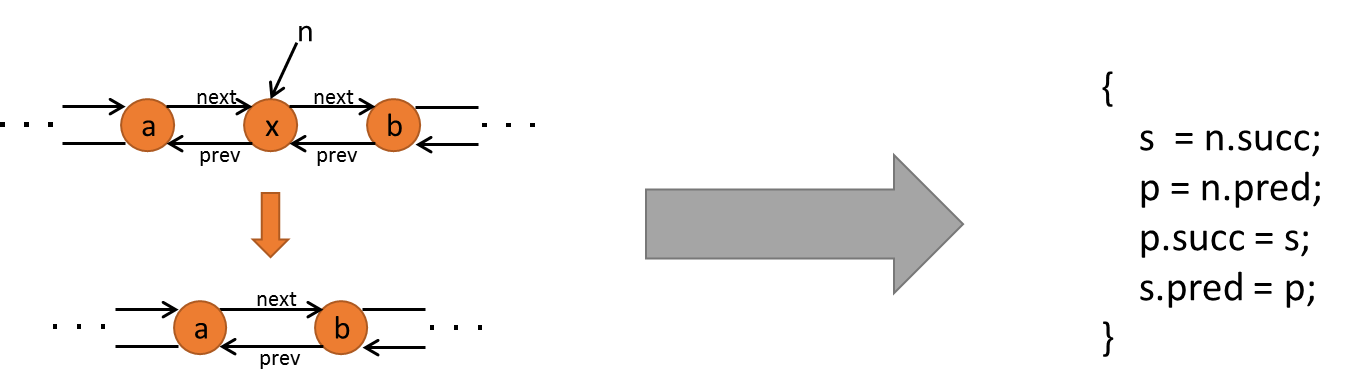 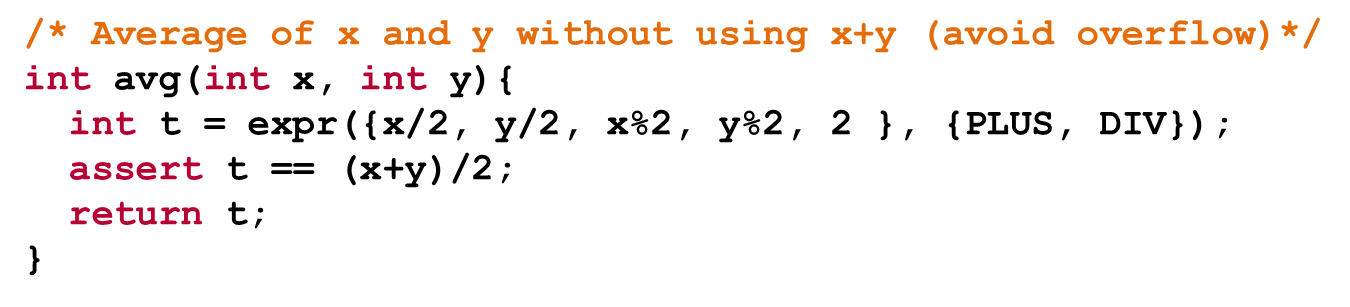 Introduction to Program Synthesis6.S084/6.887
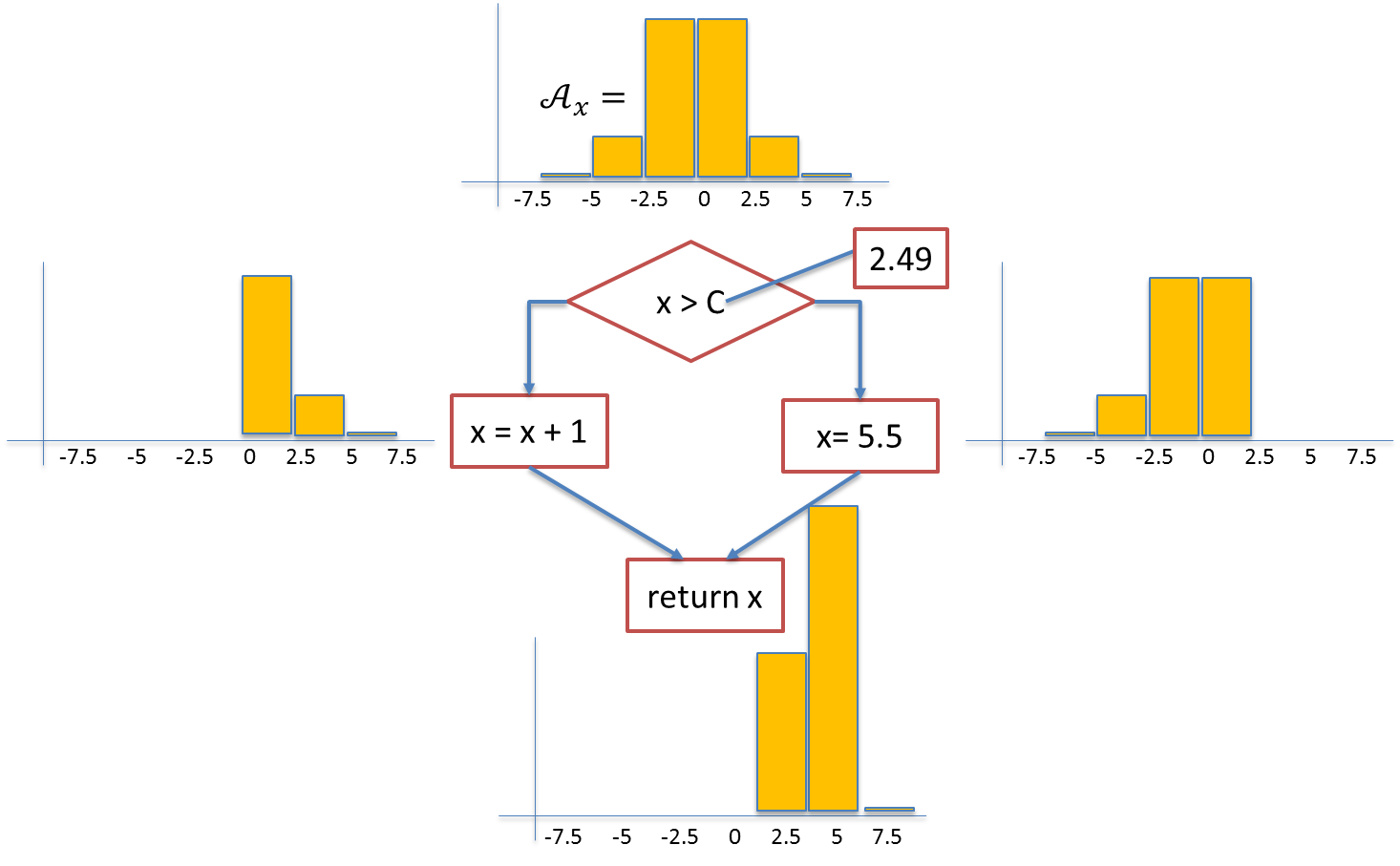 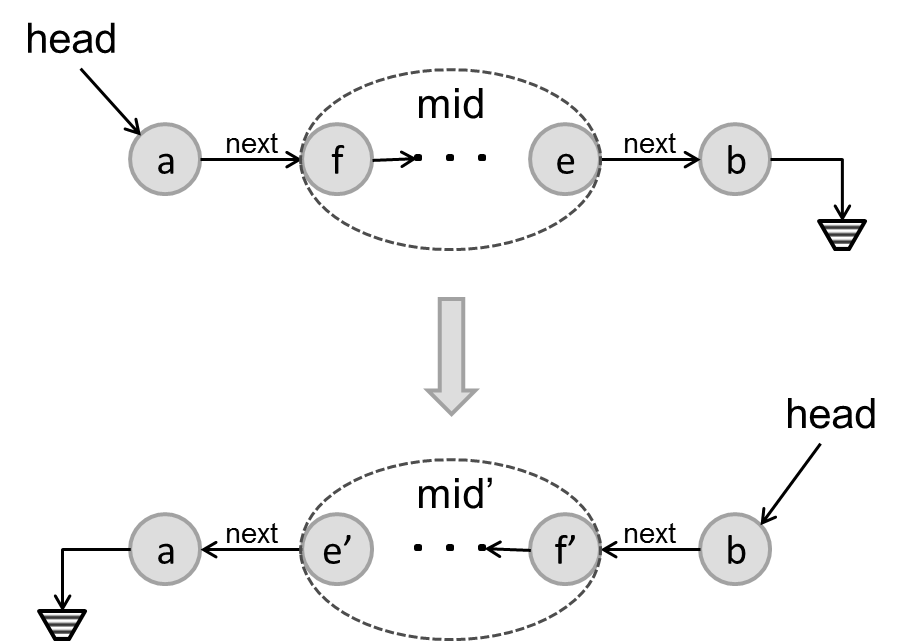 Logistics: Who
Armando Solar-Lezama
Jimmy Koppel
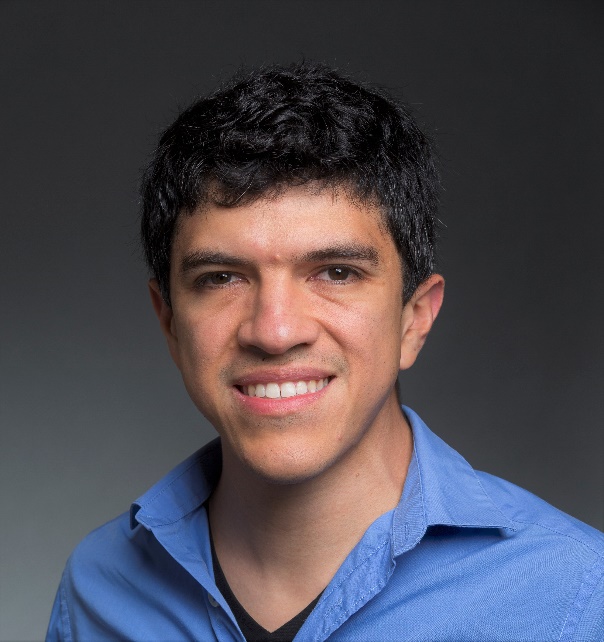 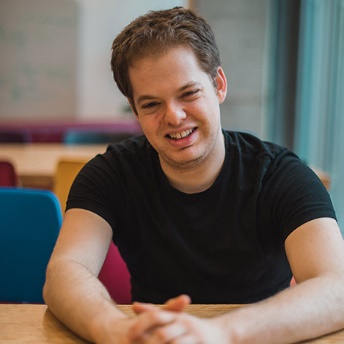 Logistics: When & Where
Lecture: M-W 1-2:30 (32-144)
But you already knew that 

Office Hours/Optional Recitation
Answer questions, talk about tools relevant to the pset, review lecture material
Optional but useful
Has worked well in the past
We’ll poll you on the best time (start next week)

Course Website
http://people.csail.mit.edu/asolar/SynthesisCourse/
Piazza: coming soon
Grading
Assignment 1: 20%
Assignment 2: 20%
Assignment 3: 20%
Final Project: 40%
Logistics PSets
Most programming will be in JavaScript and Sketch
First one will be posted this week

Submission details

Due at 5pm on the posted due date 
Late penalty will be 10 points per day up to a maximum of 4 days
Logistics: Project
Teams of 1 or 2 people (2.5%)
Expectations commensurate with size of team

One-page project proposal (12.5%)
Tell us what you plan to do and give some evidence that you’ve started to work on it
Project presentation (10%)
Project report (15%)
Projects will be judged in terms of 
quality of execution
originality 
scope